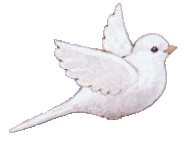 В семье друзей
 пернатых
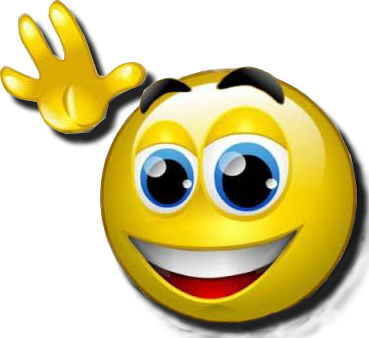 Привет, ребята!
Приглашаю вас на экскурсию в лес. Здесь так много интересного!
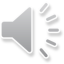 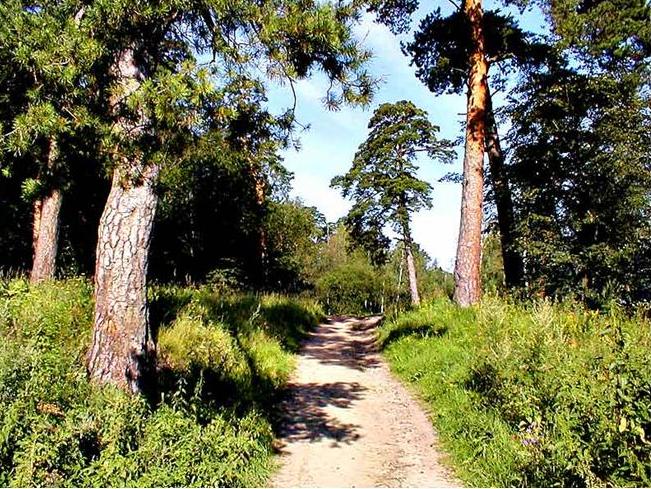 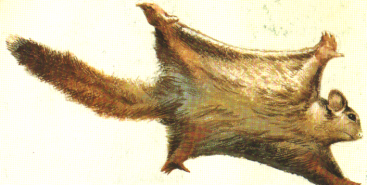 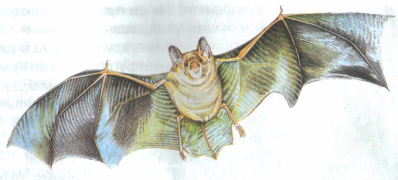 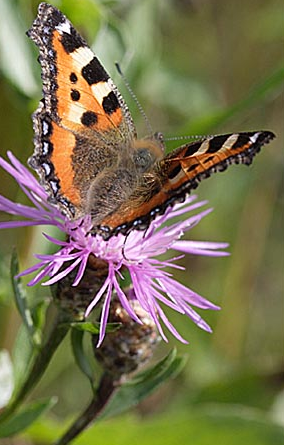 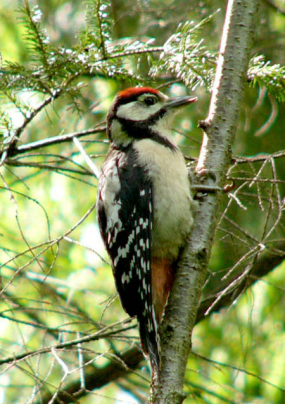 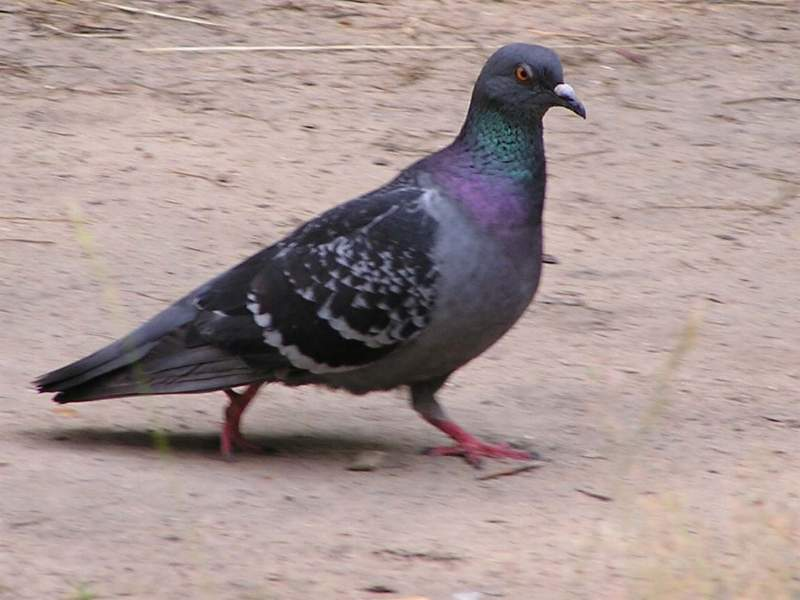 Голова
Шея
Крылья
Туловище
Ноги
Хвост
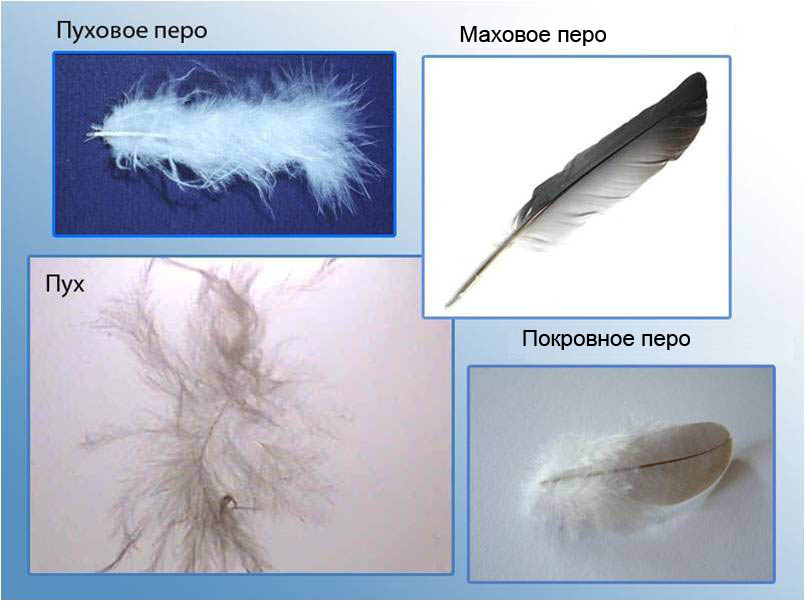 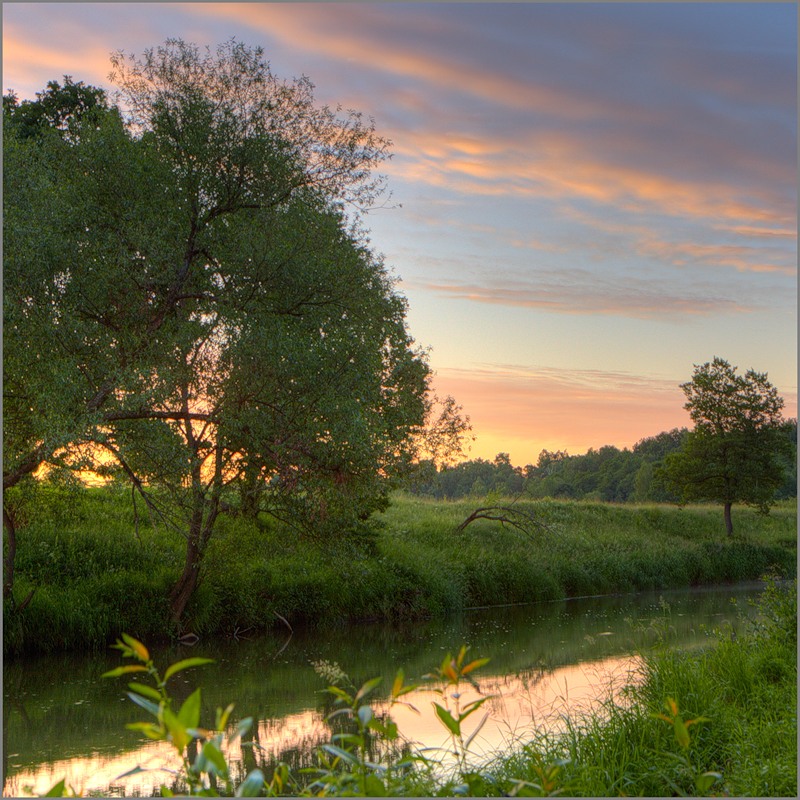 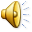 Курица – домашнее животное.  Тело покрыто перьями. Курица плохо летает.
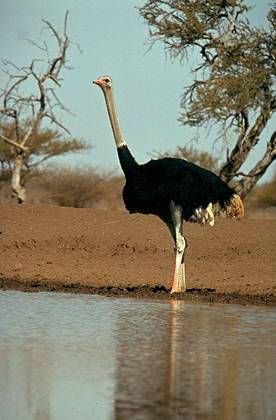 Страус выше человека. Тело  покрыто перьями. Страус быстро бегает.
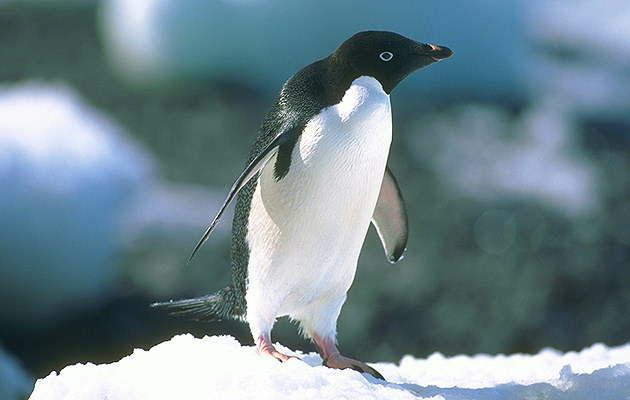 Пингвины живут на берегу холодных морей. Тело покрыто перьями. Пингвины хорошо ныряют и плавают.
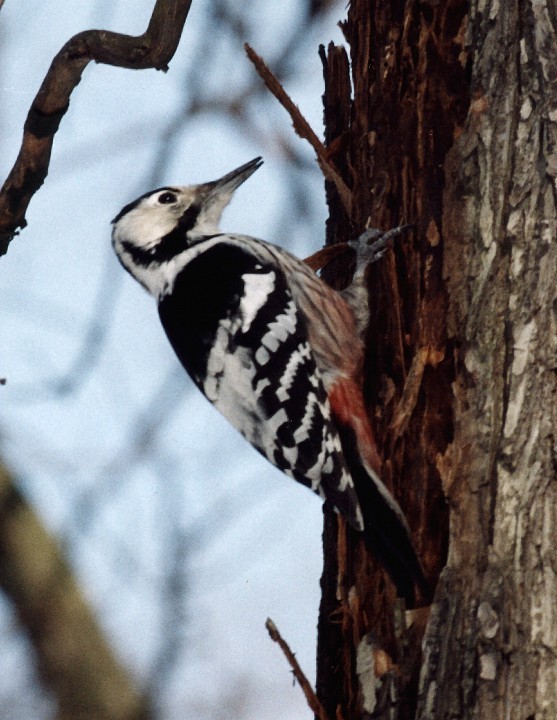 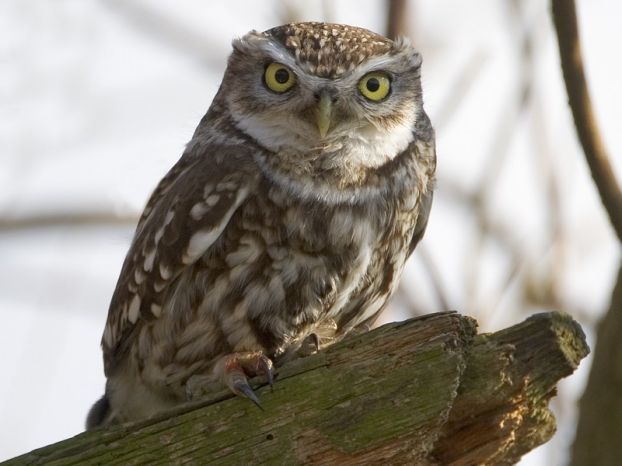 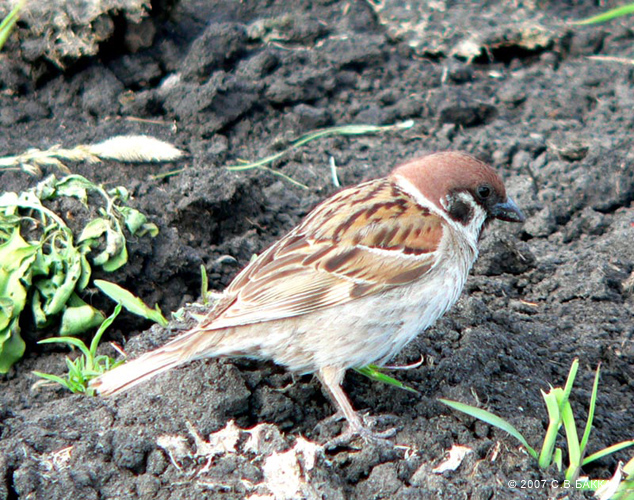 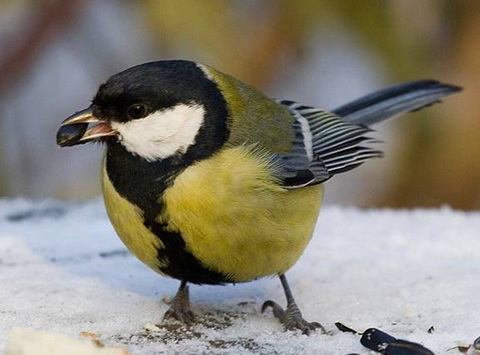 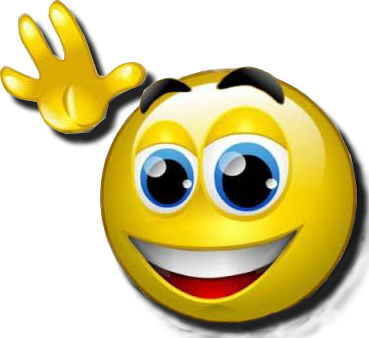 Молодцы, 
ребята!